Veřejné zakázky v projektech IROP.
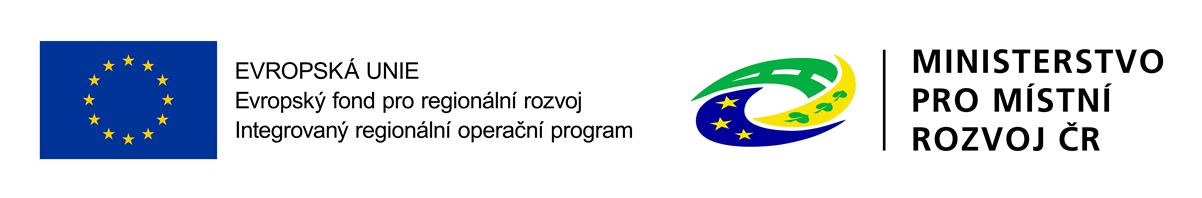 Ing. Jitka Jiroušková, 16.9.2021
Obecné povinnosti
zákon č. 134/2016 Sb. Zákon o zadávání veřejných zakázek (ZZVZ)
Příloha č. 3 Obecných pravidel pro žadatele a příjemce (OP) – Metodický pokyn (MP) pro oblast zadávání zakázek pro programové období 2014-2020
Obecná pravidla pro žadatele a příjemce kap. 5, 6
Příloha č. 35 Obecných pravidel pro žadatele a příjemce (OP) - Postup pro práci s modulem veřejné zakázky




Předkládaní dokumentace k veřejným zakázkám 
probíhá výhradně prostřednictvím samostatného 
modulu MS2014+ Veřejné zakázky.
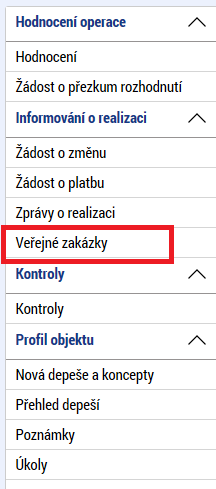 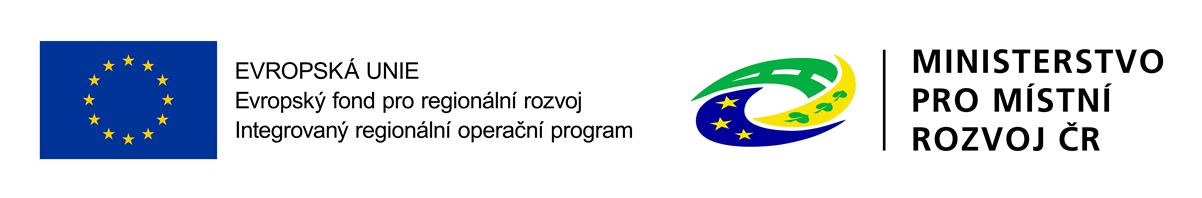 2
Modul Veřejné zakázky
Pro zakázky s předpokládanou hodnotou nad 500 tis. Kč bez DPH.
K podání/změně dokumentace není nutný podpis statutárního zástupce či pověřené osoby. 
Samotné podání zakázky na Centrum se provádí pomocí Finalizace  Podání.
Po úpravě VZ je nutné vyplnit záložku Zdůvodnění akce (Název akce: Důvod vykázání změny VZ), kde příjemce do pole Důvod vrácení veřejné zakázky popíše, jaké změny na zakázce provedl. 
VZ může být ze strany Centra vrácena k dopracování, důvod vrácení VZ nalezne příjemce na záložce Zdůvodnění akce (Název akce: Vrácení VZ zpět k editaci ze strany ŘO).
Aktualizaci zakázky (harmonogram VZ, stav VZ, záložka Etapy vč. částek) musí příjemce provést vždy s podáním dokumentace, s každou předloženou Zprávou o realizaci, popř. související Žádostí o změnu.
O přijetí dokumentace ze strany Centra je příjemce informován změnou stavu VZ na „Schválena,“ jedná se formální přijetí změny na zakázce nikoliv její faktické schválení. O výsledku kontroly předložené dokumentace je příjemce informován samostatným stanoviskem.
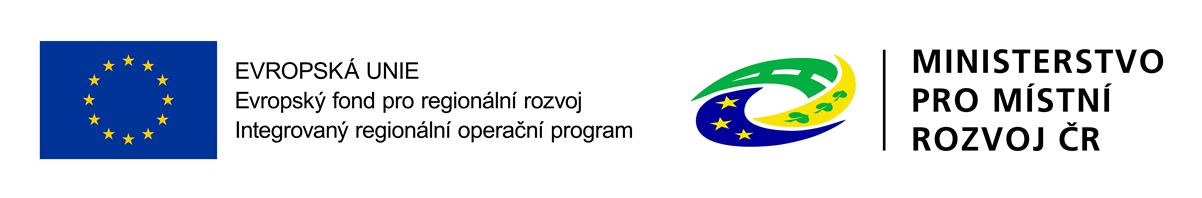 3
Povinnosti příjemce pro zakázky dle ZZVZ
Zadávací dokumentaci (1. fázi) je příjemce povinen předložit na Centrum 10 pracovních dní před plánovaným zahájením zadávacího řízení. Žadatel není povinen čekat na uplynutí této lhůty, pokud od Centra obdrží informaci, že kontrola zadávacích podmínek nebude provedena. 
Dokumentaci k průběhu zadávacího řízení (2. fázi) je příjemce povinen předložit na Centrum před uzavřením smlouvy na plnění zakázky. 
Dokumentaci k uzavřené smlouvě (3. fázi) předkládá příjemce na Centrum bez zbytečného odkladu po jejím uzavření. 
Dodatek ke smlouvě (4. fázi) na plnění zakázky předkládá příjemce na Centrum před jeho uzavřením. 
Uzavřený dodatek (5. fázi) předkládá příjemce na Centrum bez zbytečného odkladu po jeho uzavření. 

Povinnost předložit dokumentaci o zakázce je splněna samotným předložením této dokumentace prostřednictvím modulu VZ.
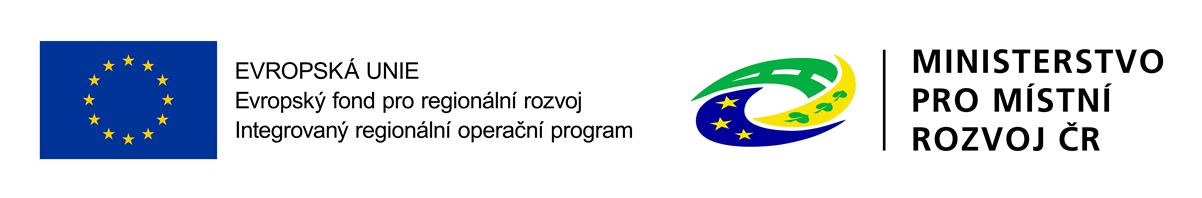 4
Kontrola veřejných zakázek dle ZZVZ ze strany Centra
Po předložení zadávací dokumentace (1. fáze) provádí Centrum tzv. „preventivní“ kontrolu souladu zadávacích podmínek se ZZVZ dle aktuálně volných kapacit. Příjemce je o případném neprovedení kontroly informován prostřednictvím depeše. Ze strany manažera projektu se v této fázi provádí posouzení předmětu VZ, posuzuje se především soulad s obsahem projektu/studiií proveditelnosti.
Po předložení dokumentace k průběhu zakázky (2. fáze) před podpisem smlouvy provádí Centrum kontrolu dle aktuálně volných kapacit.
Po předložení dokumentace k ukončené zakázce (3. fáze) po podpisu smlouvy provádí Centrum kontrolu nejpozději před proplacením Žádosti o platbu, ve které jsou výdaje ze zakázky poprvé uplatněny.
U stavebních zakázek probíhá kontrola rozpočtu vždy po předložení 1. a 2. fáze.
O zahájení kontroly je příjemce informován prostřednictvím depeše, výsledkem kontroly je Stanovisko Centra k zakázce, které příjemce obdrží depeší.

Příjemce nemá povinnost vyčkat na stanovisko Centra, může zahájit zadávací řízení i bez stanoviska Centra a to po uplynutí 10 pracovních dnů od předložení dokumentace či po obdržení depeše o neprovedení kontroly; uzavřít smlouvu či dodatek může ihned poté, co k tomu nastanou zákonné podmínky.
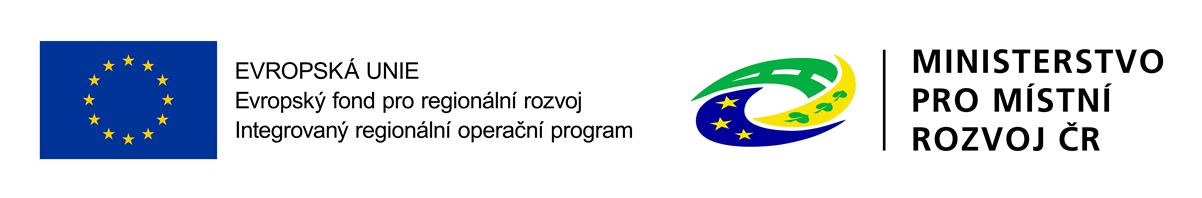 5
Povinnosti příjemce pro zakázky mimo ZZVZ
Jedná se o Veřejné zakázky malé hodnoty, které jsou realizovány podle Metodického pokynu pro oblast zadávání zakázek pro programové období 2014–2020 (příloha č. 3 OP).

Příjemce předkládá na Centrum kompletní dokumentaci k veřejné zakázce bez zbytečného odkladu po uzavření smlouvy a po uzavření každého dodatku.

U zakázek již zadaných v modulu VZ, které nedosahují hodnoty (předpokládané/smluvní) 500 tis. Kč bez DPH, doporučujeme kontaktovat manažera projektu a dohodnout změnu stavu VZ ( např. „Zrušena ze strany zadavatele“) =>  smlouva/dodatky budou přílohami Žádosti o platbu
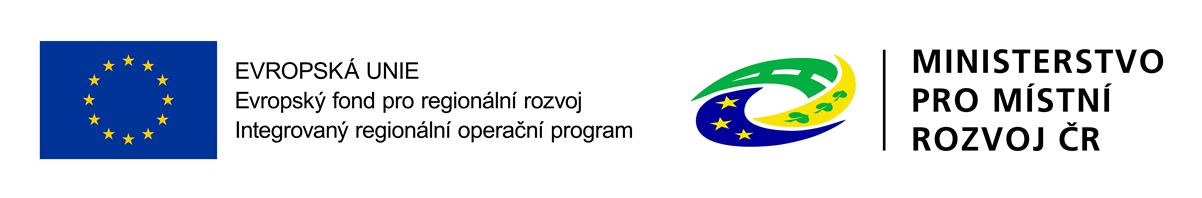 6
Kontrola veřejných zakázek mimo ZZVZ 
ze strany Centra
U zakázek malé hodnoty provádí Centrum kontrolu 1.-3. fáze VZ nejpozději před proplacením Žádosti o platbu, ve které jsou výdaje ze zakázky poprvé uplatněny.

O zahájení kontroly veřejné zakázky ze strany Centra je příjemce informován prostřednictvím depeše, výsledkem kontroly je Stanovisko Centra k zakázce, které příjemce obdrží depeší.
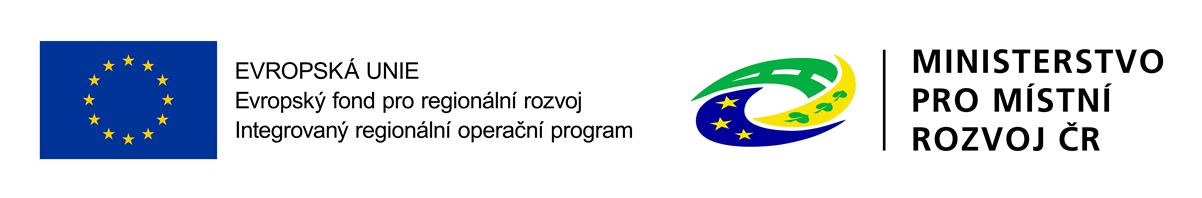 7
Změna závazku ze smlouvy
Dodatky ke smlouvě je potřeba dokládat neprodleně 

jejich kontrola z věcného hlediska proběhne nejpozději před proplacením Žádosti o platbu, ve které jsou výdaje z dodatku uplatněny

jejich kontrola dle ZZVZ nebo Metodického pokynu však proběhne souhrnně (tzv. 6. fáze) nejpozději se Žádostí o platbu, kde bude uplatňován poslední výdaj z uzavřené smlouvy

v případě změn smluvního rozpočtu, je kontrola rozpočtu změny zahájena po předložení dokumentace a zadání požadavku na kontrolu ze strany manažera projektu


Pokud příjemce předkládá dokumentaci k zakázce, která obsahuje změnu s dopadem na projekt (např. změna smlouvy/dodatek s pozměněným harmonogramem, finančním plánem apod.) musí o této změně zároveň informovat prostřednictvím Žádosti o změnu, aby byl posouzen její komplexní dopad na projekt.
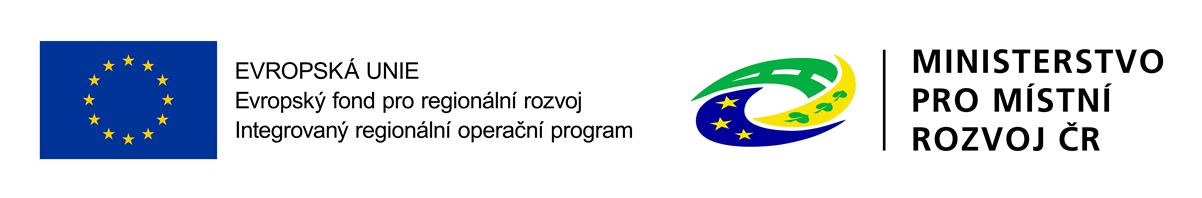 8
Speciální úprava předkládání dokumentace u zakázek na stavební práce
Viz prezentace „Stavební rozpočty a soupisy provedených prací.“
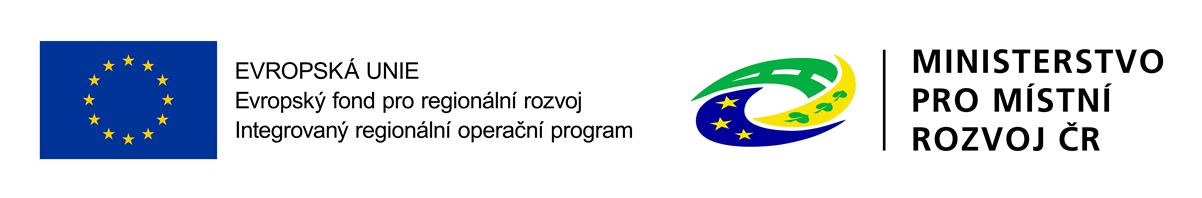 9
Děkuji za pozornost.
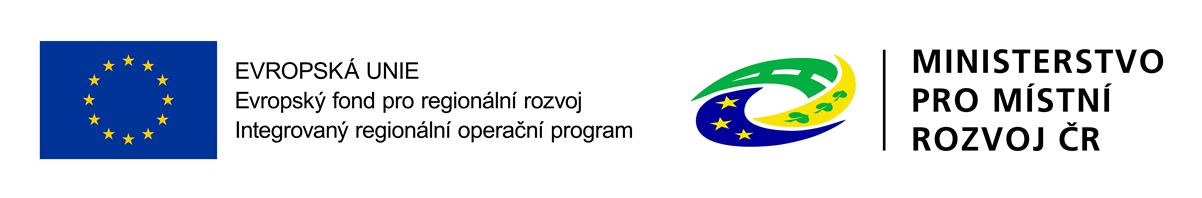 10